Chapter 13Real EconometricsSecond EditionMichael A. Bailey
Michael A. Bailey, Real Econometrics 2e                                    © 2017, 2020 Oxford University Press
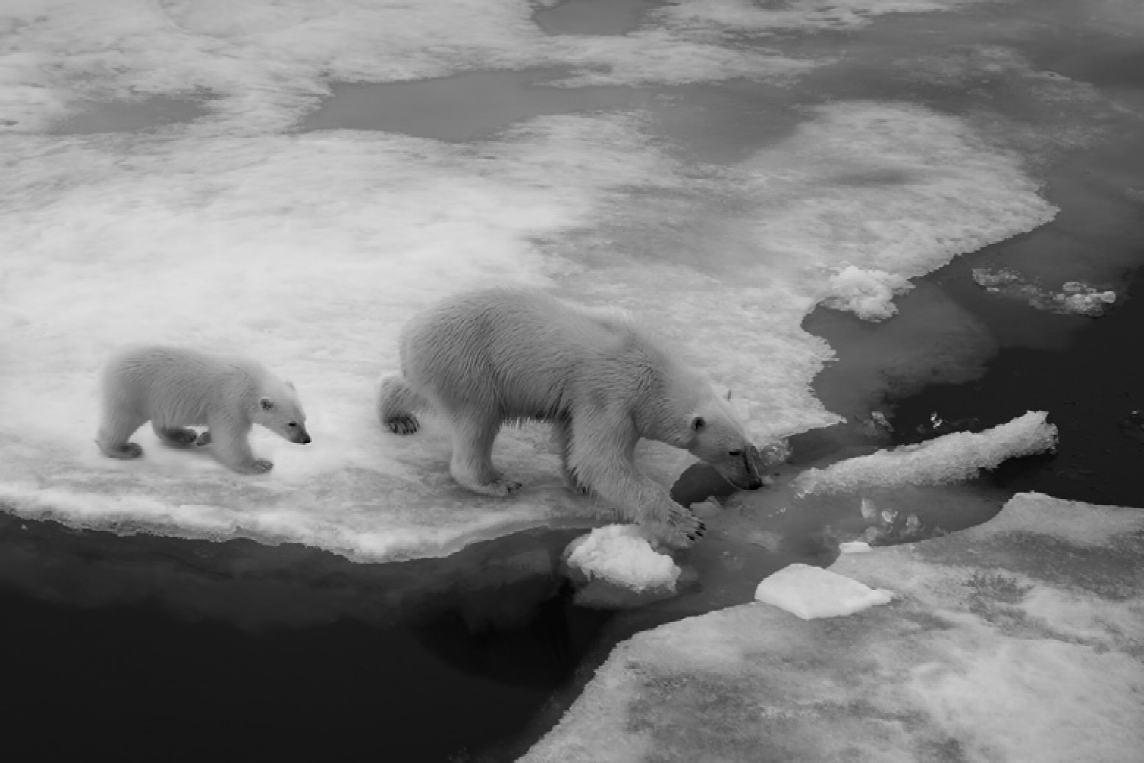 Michael A. Bailey, Real Econometrics 2e                                    © 2017, 2020 Oxford University Press
Case Study Photos
Chapter 13
Michael A. Bailey, Real Econometrics 2e                                    © 2017, 2020 Oxford University Press
Case Study 1
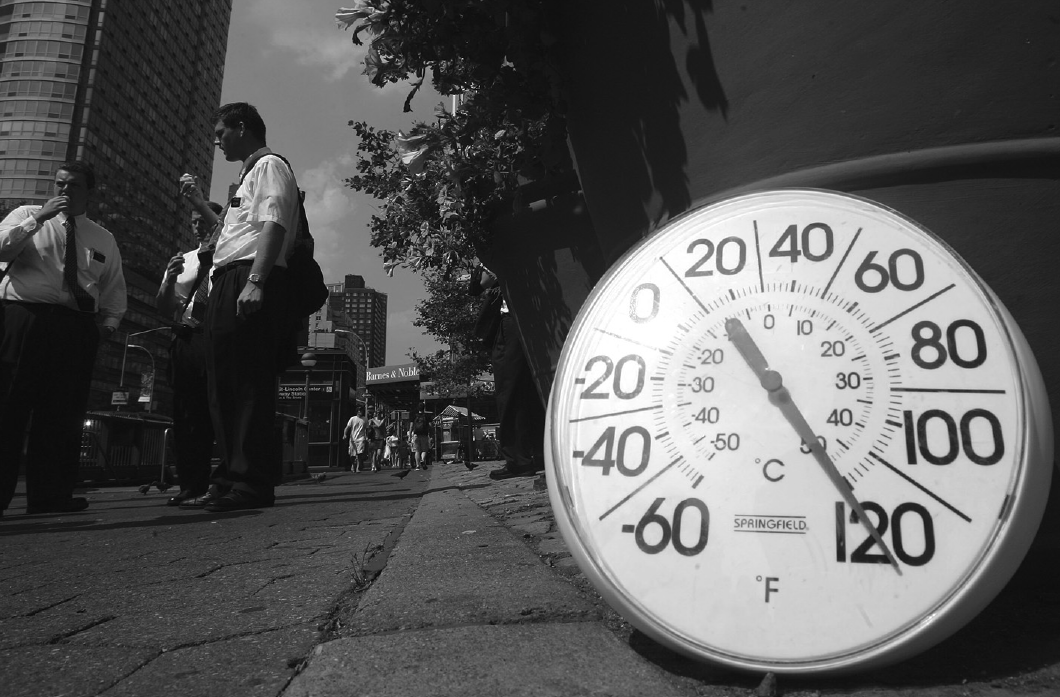 Michael A. Bailey, Real Econometrics 2e                                    © 2017, 2020 Oxford University Press
Case Study 2
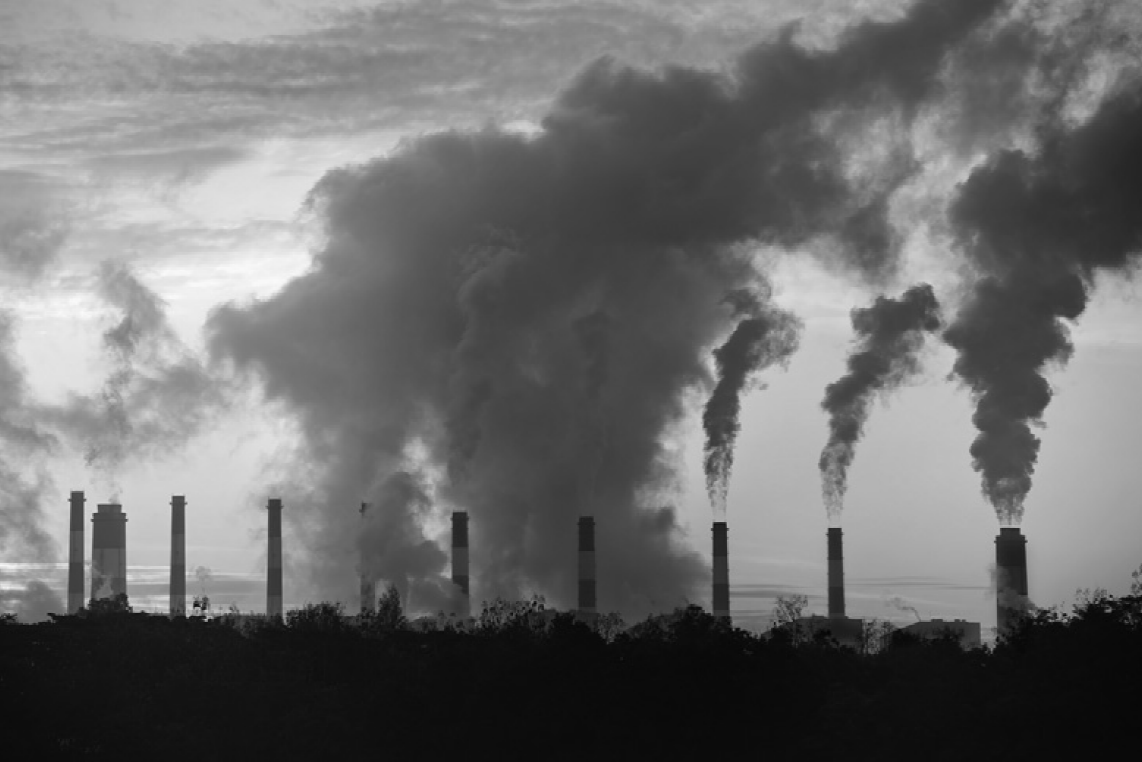 Michael A. Bailey, Real Econometrics 2e                                    © 2017, 2020 Oxford University Press
Figures
Chapter 13
Michael A. Bailey, Real Econometrics 2e                                    © 2017, 2020 Oxford University Press
Figure 13.1
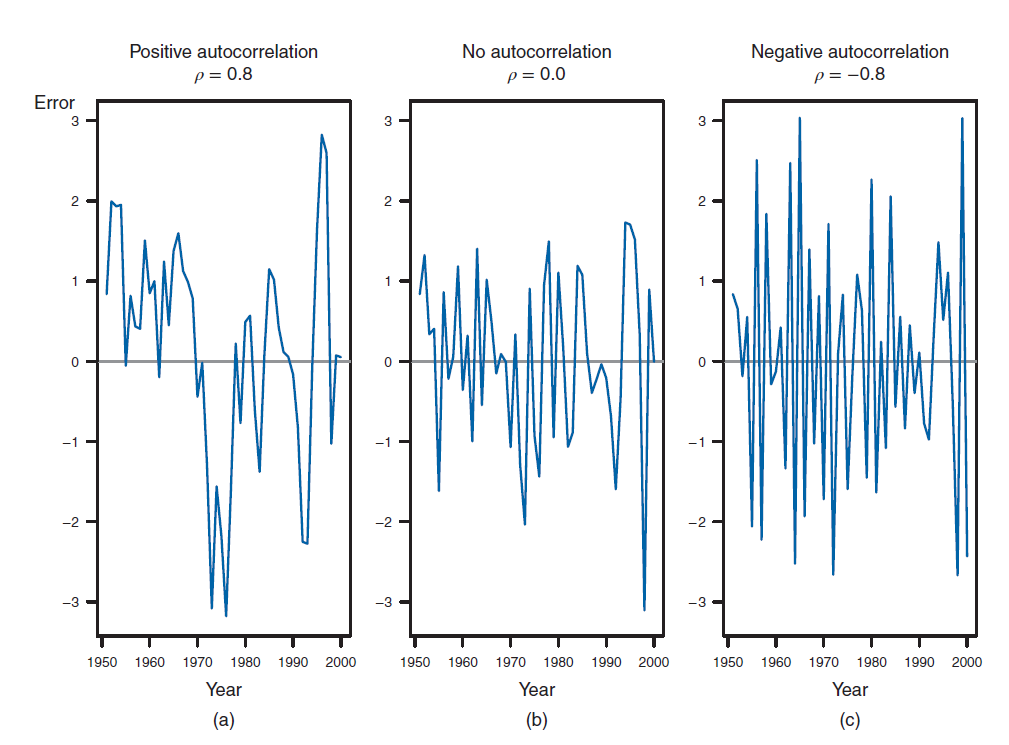 Michael A. Bailey, Real Econometrics 2e                                    © 2017, 2020 Oxford University Press
Figure 13.2
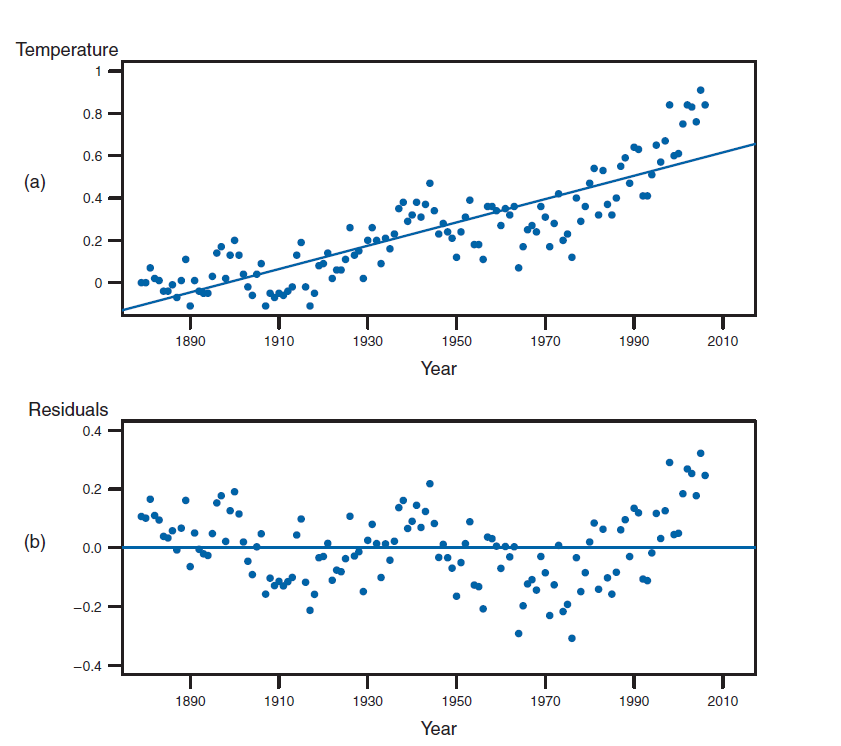 Michael A. Bailey, Real Econometrics 2e                                    © 2017, 2020 Oxford University Press
Figure 13.3
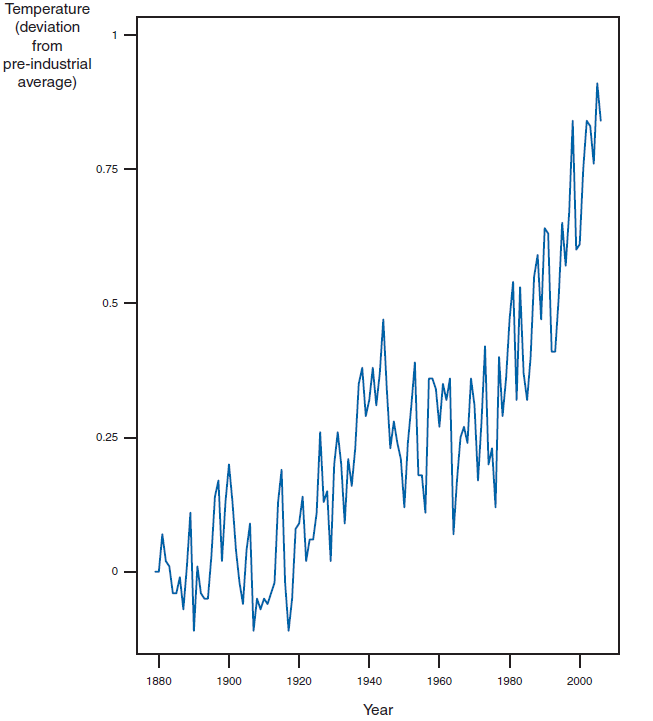 Michael A. Bailey, Real Econometrics 2e                                    © 2017, 2020 Oxford University Press
Figure 13.4
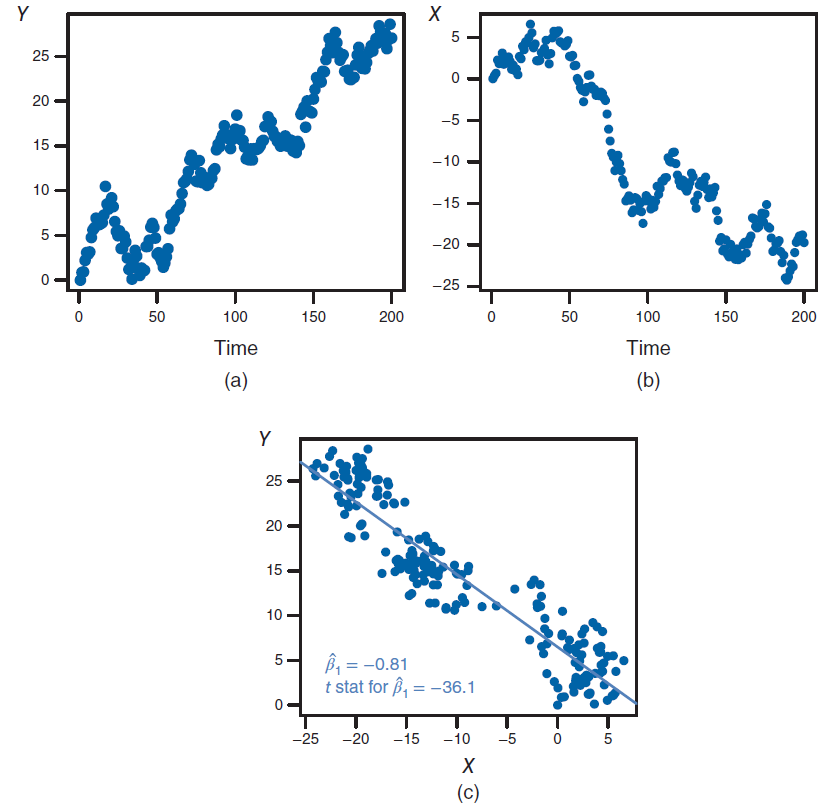 Michael A. Bailey, Real Econometrics 2e                                    © 2017, 2020 Oxford University Press
Figure 13.5
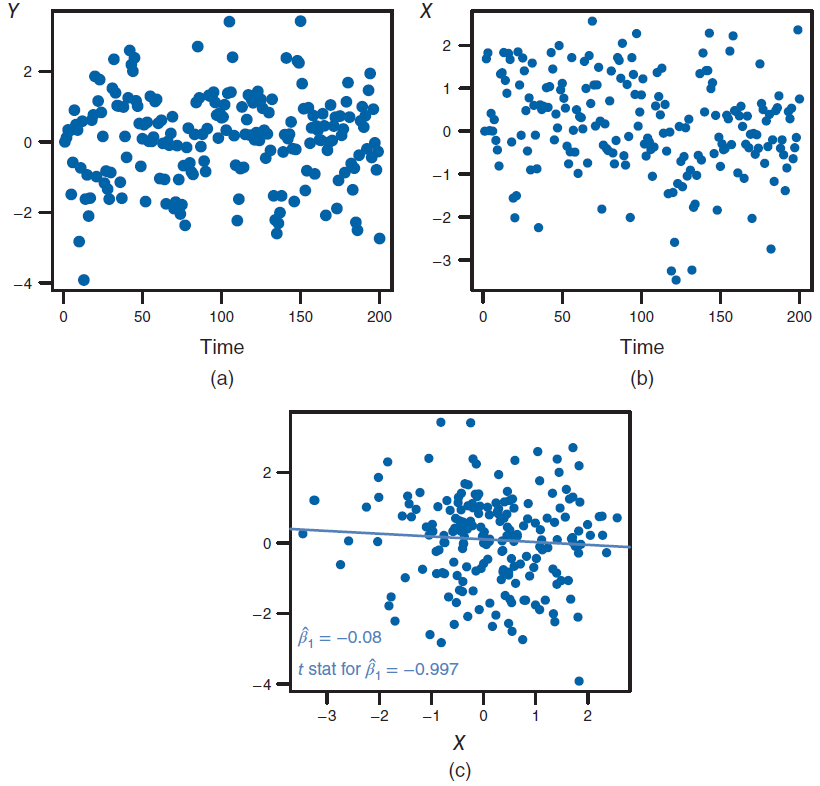 Michael A. Bailey, Real Econometrics 2e                                    © 2017, 2020 Oxford University Press
Figure 13.6
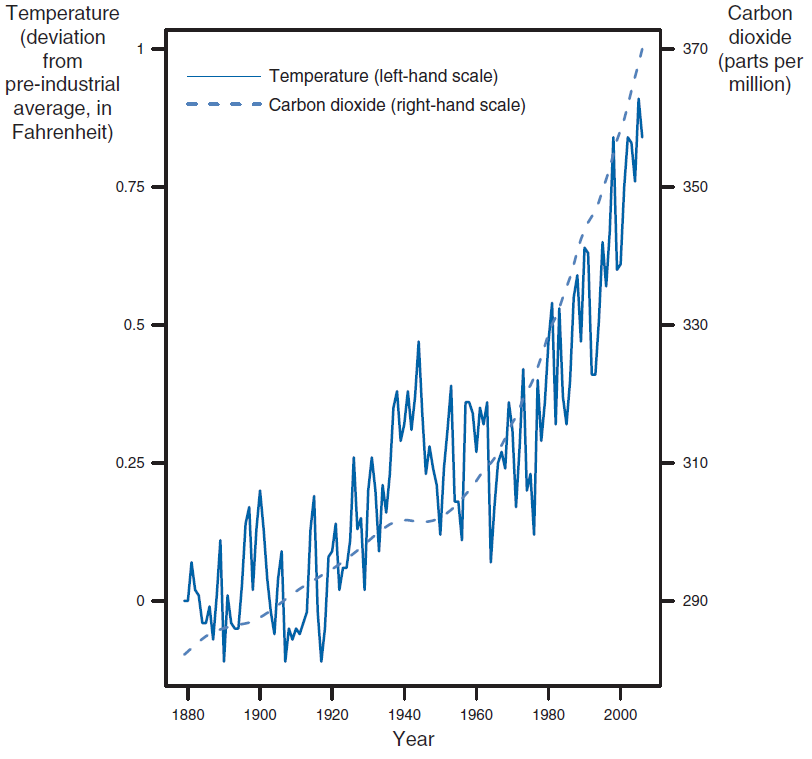 Michael A. Bailey, Real Econometrics 2e                                    © 2017, 2020 Oxford University Press
Tables
Chapter 13
Michael A. Bailey, Real Econometrics 2e                                    © 2017, 2020 Oxford University Press
Table 13.1
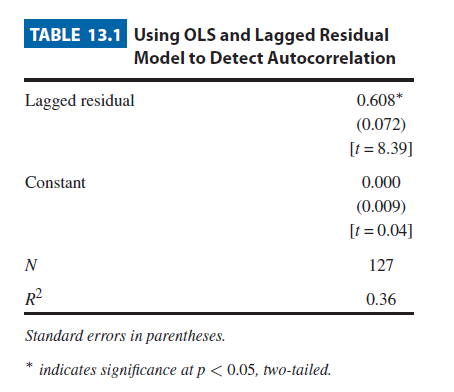 Michael A. Bailey, Real Econometrics 2e                                    © 2017, 2020 Oxford University Press
Table 13.2
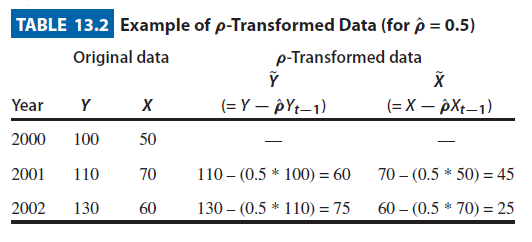 Michael A. Bailey, Real Econometrics 2e                                    © 2017, 2020 Oxford University Press
Table 13.3
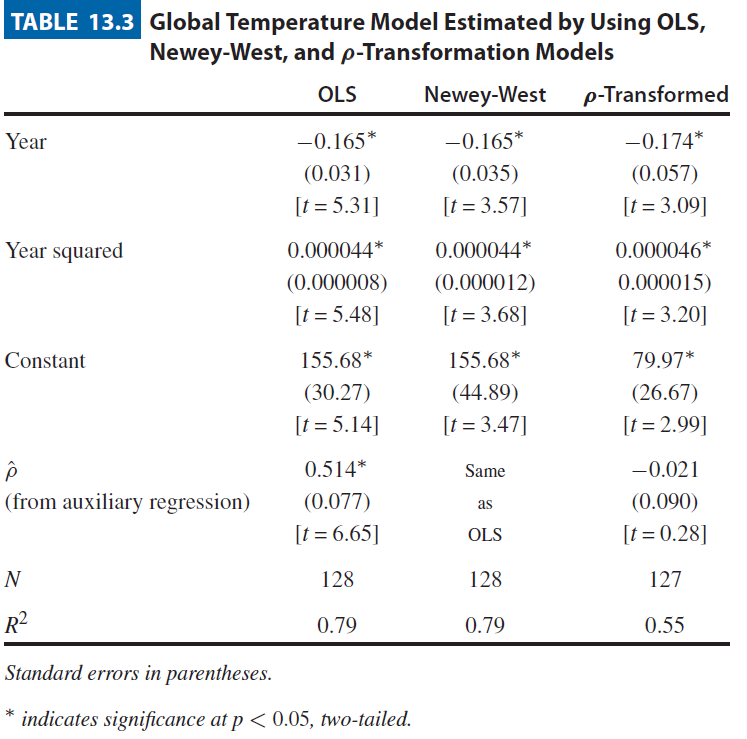 Michael A. Bailey, Real Econometrics 2e                                    © 2017, 2020 Oxford University Press
Table 13.4
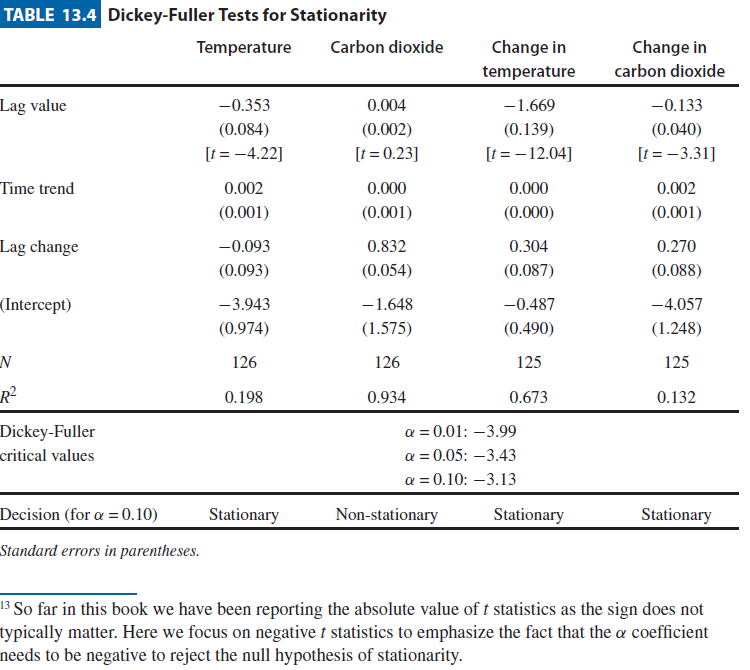 Michael A. Bailey, Real Econometrics 2e                                    © 2017, 2020 Oxford University Press
Table 13.5
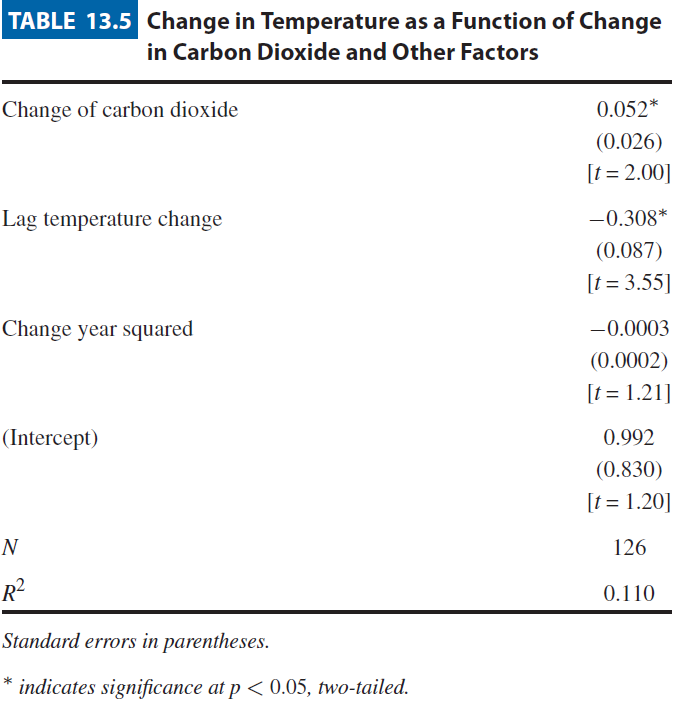 Michael A. Bailey, Real Econometrics 2e                                    © 2017, 2020 Oxford University Press